Matkailuneuvonnan palautekysely
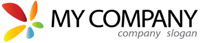 Yleiset
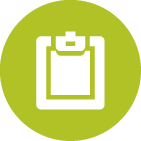 Tutkimuksen nimi
Matkailuneuvonnan palautekysely
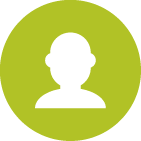 Tekijä
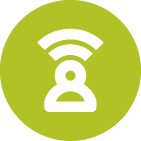 Kyselytutkimuksen kieli
fi
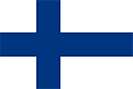 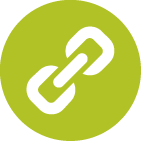 Kyselytutkimuksen verkko-osoite
https://www.survio.com/survey/d/U3V1Y8M4D3G8N7A9O
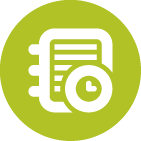 Ensimmäinen vastaus
Viimeinen vastaus
20. 07. 2020
20. 07. 2020
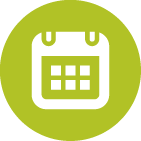 Kesto
1 päivää
Kävijätilastot
9
9
0
0
100%
Yhteensä käyntiä
Yhteensä valmista
Yhteensä keskeneräistä
Näytetään vain
Kävijätiedot (20. 07. 2020 - 20. 07. 2020)
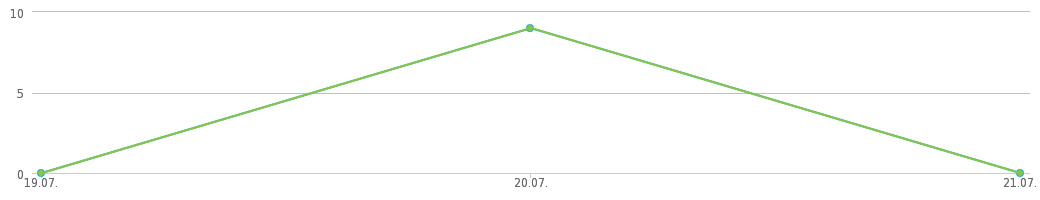 Yhteensä käyntiä (9)
Yhteensä valmista (9)
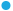 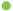 Vastaamiseen keskimäärin käytetty aika
Kävijöitä yhteensä
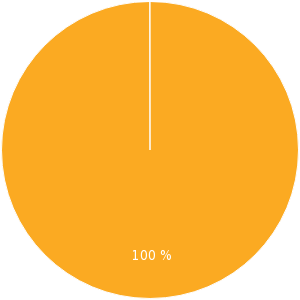 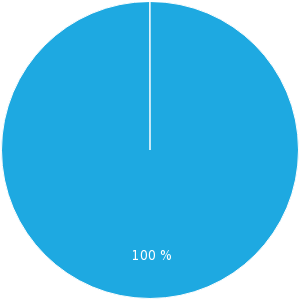 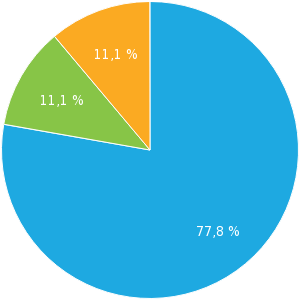 Näytetään vain (0 %)Keskeneräinen (0 %)Valmis (100 %)
Tuntematon lähde (100 %)
<1 min. (77.8 %)1-2 min. (11.1 %)10-30 min. (11.1 %)
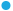 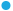 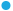 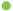 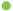 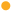 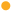 Käytätkö matkailuneuvontaa:
Monivalinta - useita vaihtoehtoja, vastauksia 9x, vastaamatta 0x
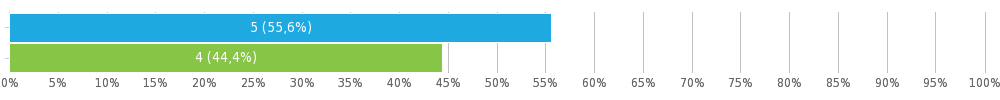 Mihin ikäryhmään kuulut?
Yksi vaihtoehto, vastauksia 9x, vastaamatta 0x
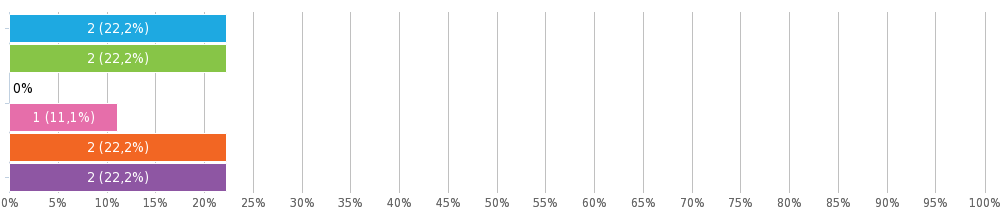 Kuinka usein käyt matkailuneuvonnassa?
Yksi vaihtoehto, vastauksia 9x, vastaamatta 0x
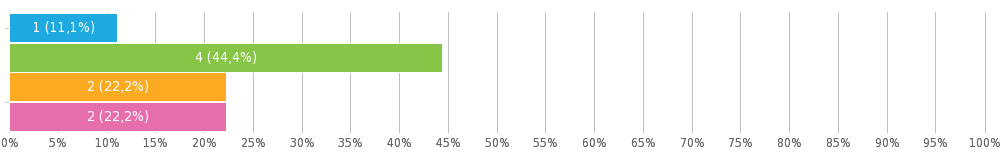 Miksi kävit nyt matkailuneuvonnassa? 1/2
Monivalinta - useita vaihtoehtoja, vastauksia 9x, vastaamatta 0x
Miksi kävit nyt matkailuneuvonnassa? 2/2
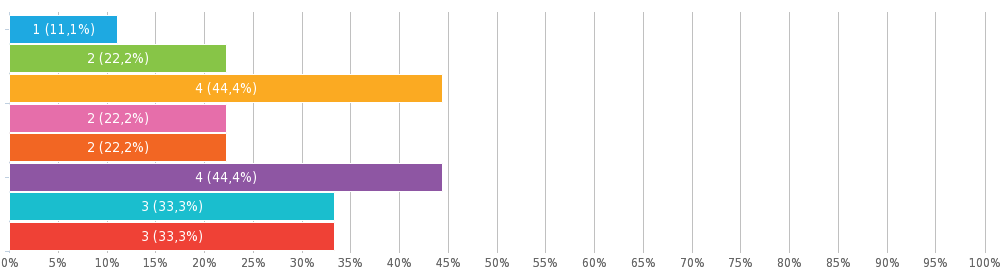 Kuinka tyytyväinen olit seuraaviin palveluihin:
Matriisi - yksi vaihtoehto, vastauksia 9x, vastaamatta 0x
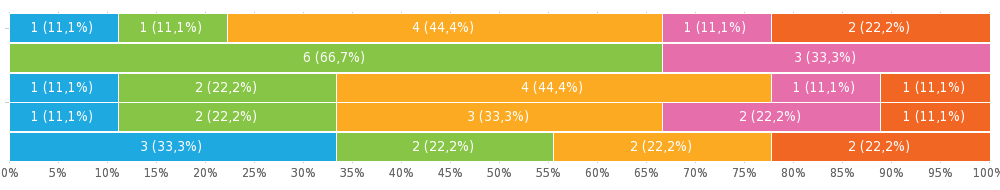 Saitko matkailuneuvonnasta sen, mitä tulit hakemaan?
Yksi vaihtoehto, vastauksia 9x, vastaamatta 0x
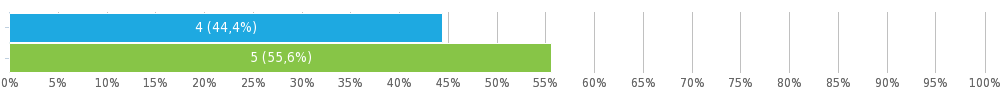 Oletko käynyt matkailuneuvontamme verkkosivuilla?
Yksi vaihtoehto, vastauksia 9x, vastaamatta 0x
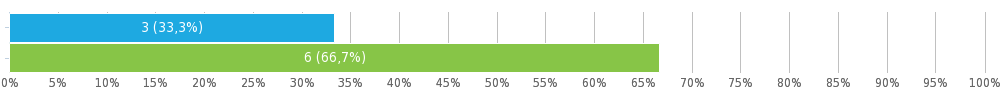 Löysitkö verkkosivuiltamme kaiken tarvitsemasi tiedon?
Yksi vaihtoehto, vastauksia 9x, vastaamatta 0x
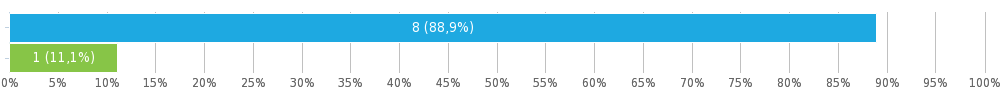 Pidätkö matkailuneuvontaamme hyödyllisenä ja tärkeänä?
Yksi vaihtoehto, vastauksia 9x, vastaamatta 0x
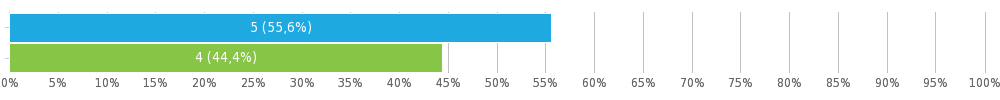 Miten arvioisit matkailuneuvontamme tarjoaman palvelun laatua ylipäänsä? 1/2
, vastauksia 9x, vastaamatta 0x
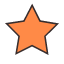 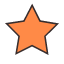 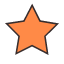 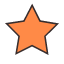 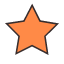 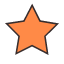 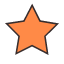 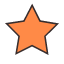 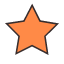 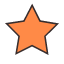 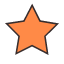 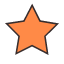 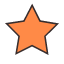 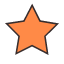 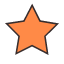 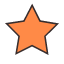 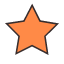 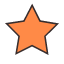 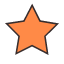 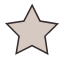 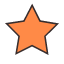 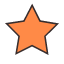 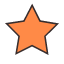 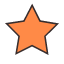 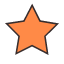 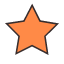 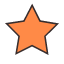 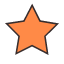 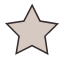 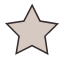 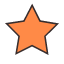 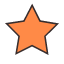 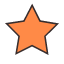 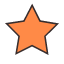 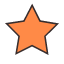 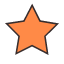 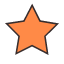 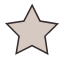 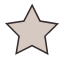 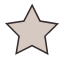 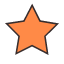 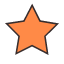 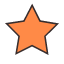 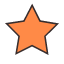 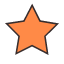 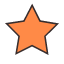 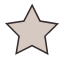 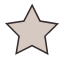 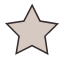 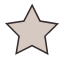 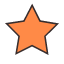 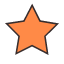 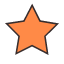 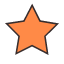 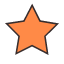 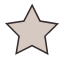 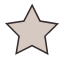 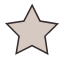 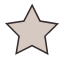 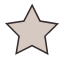 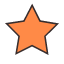 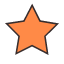 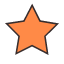 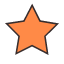 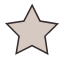 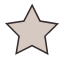 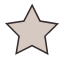 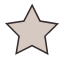 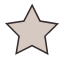 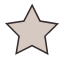 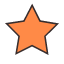 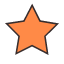 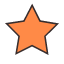 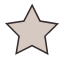 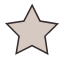 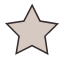 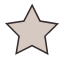 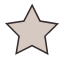 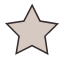 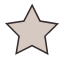 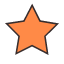 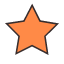 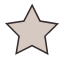 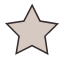 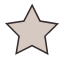 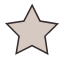 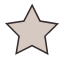 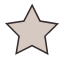 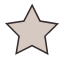 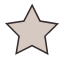 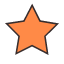 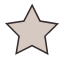 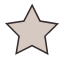 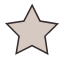 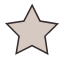 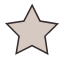 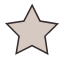 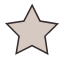 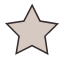 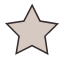 Miten arvioisit matkailuneuvontamme tarjoaman palvelun laatua ylipäänsä? 2/2
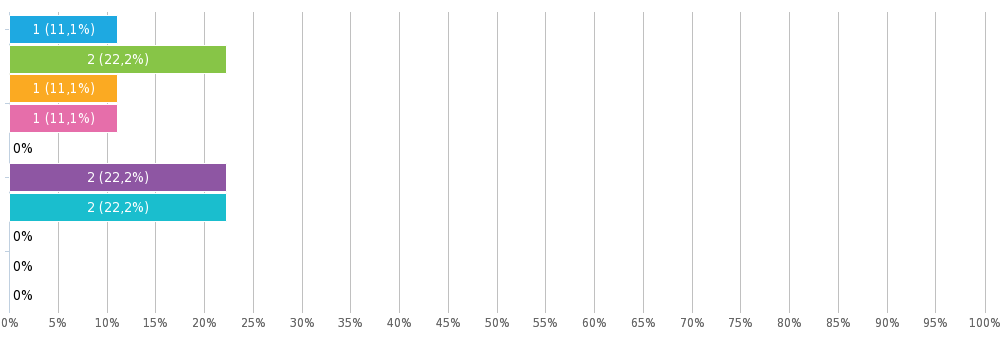 Onko sinulla ehdotuksia, miten voisimme parantaa palveluitamme?
Tekstivastaus, vastauksia 9x, vastaamatta 0x